General Council MeetingWednesday, April 6, 20162:10 PMGallery Room, Memorial Union
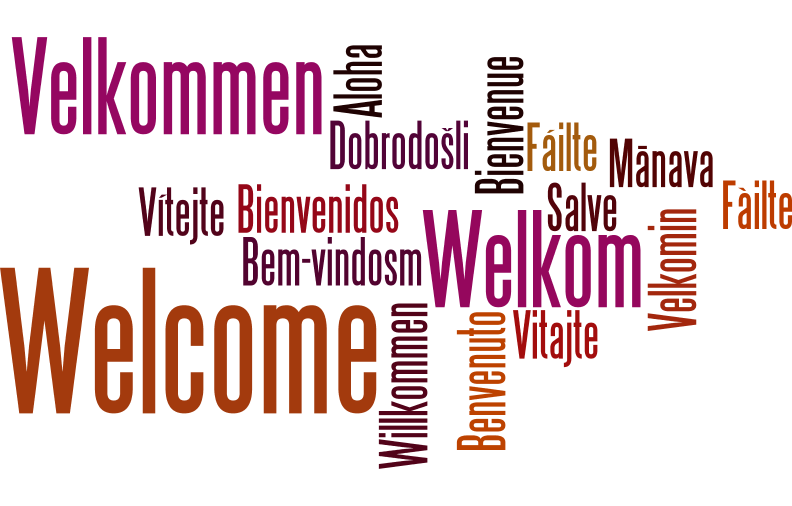 Agenda
Call to Order & Seating of Substitutes
Clayton Johnson

Establish Quorum
Kate Goudy-Haht

1. Approval of the Agenda

2. Approval of the Minutes
March 2016 Regular Council Meeting
AGENDA (Continued)
3. Administrative Reports
Senior Vice President & Provost
Associate Vice President, University Human Resources
Julie Nuter
Faculty Senate
Robert Wallace
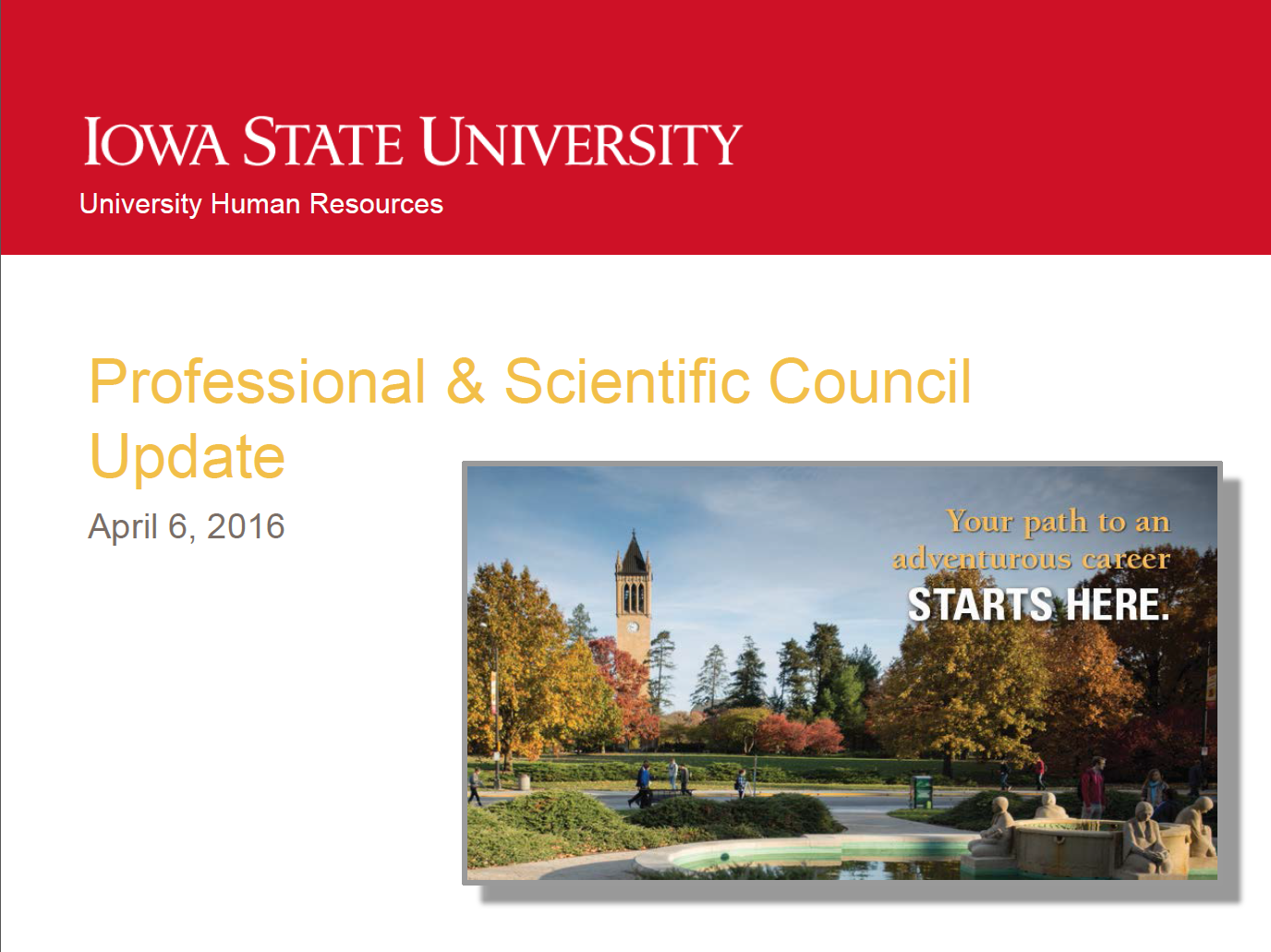 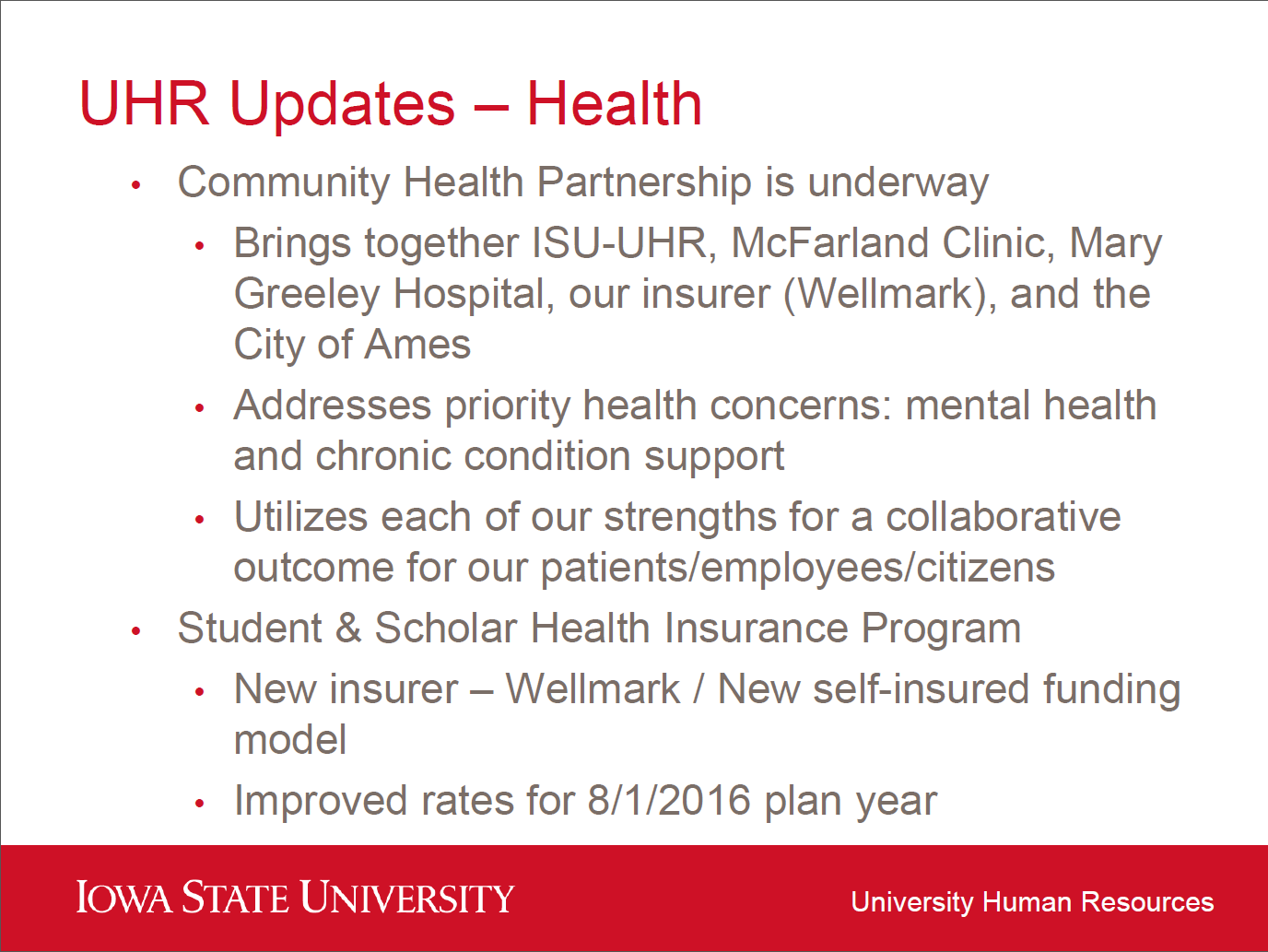 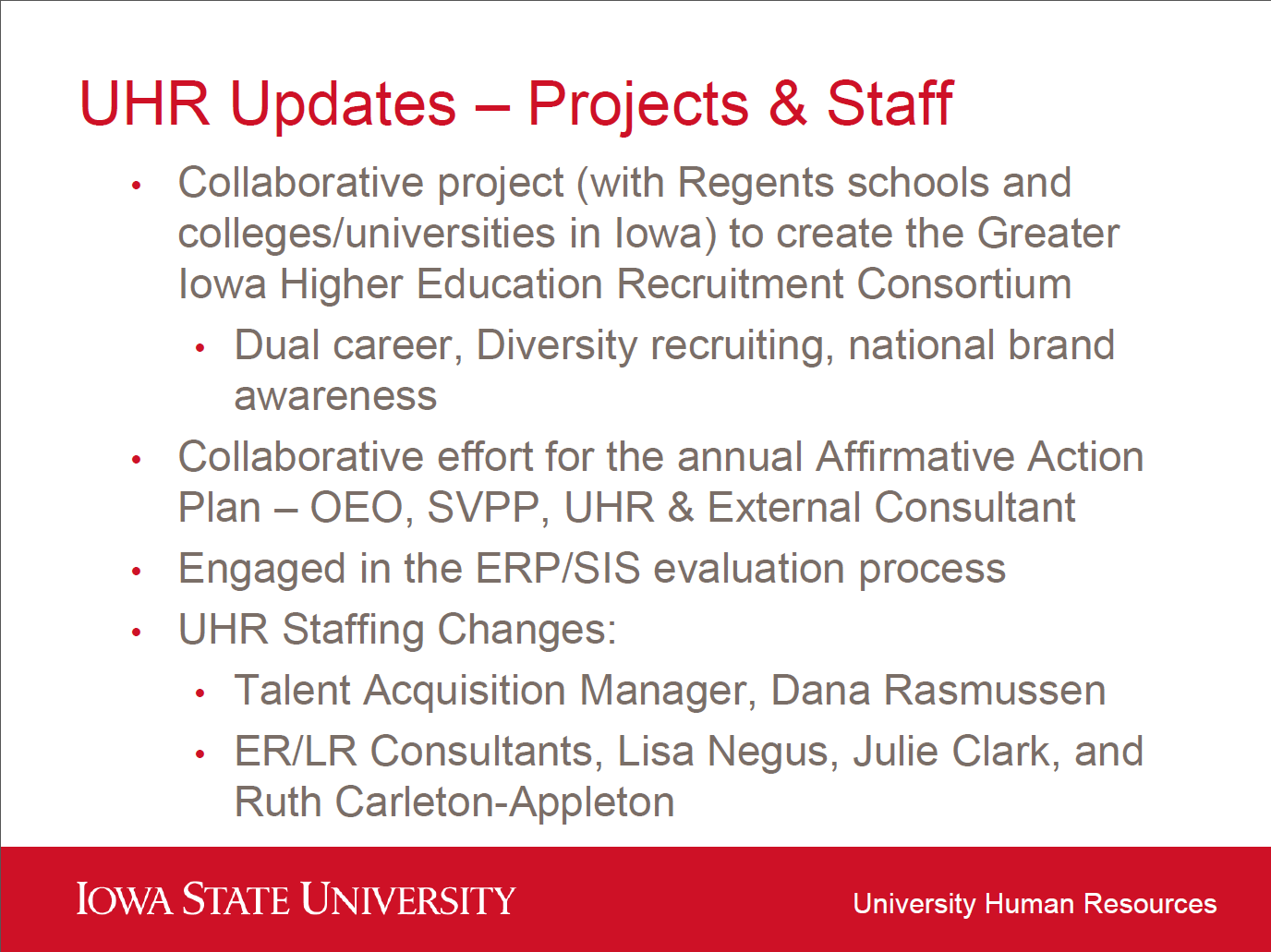 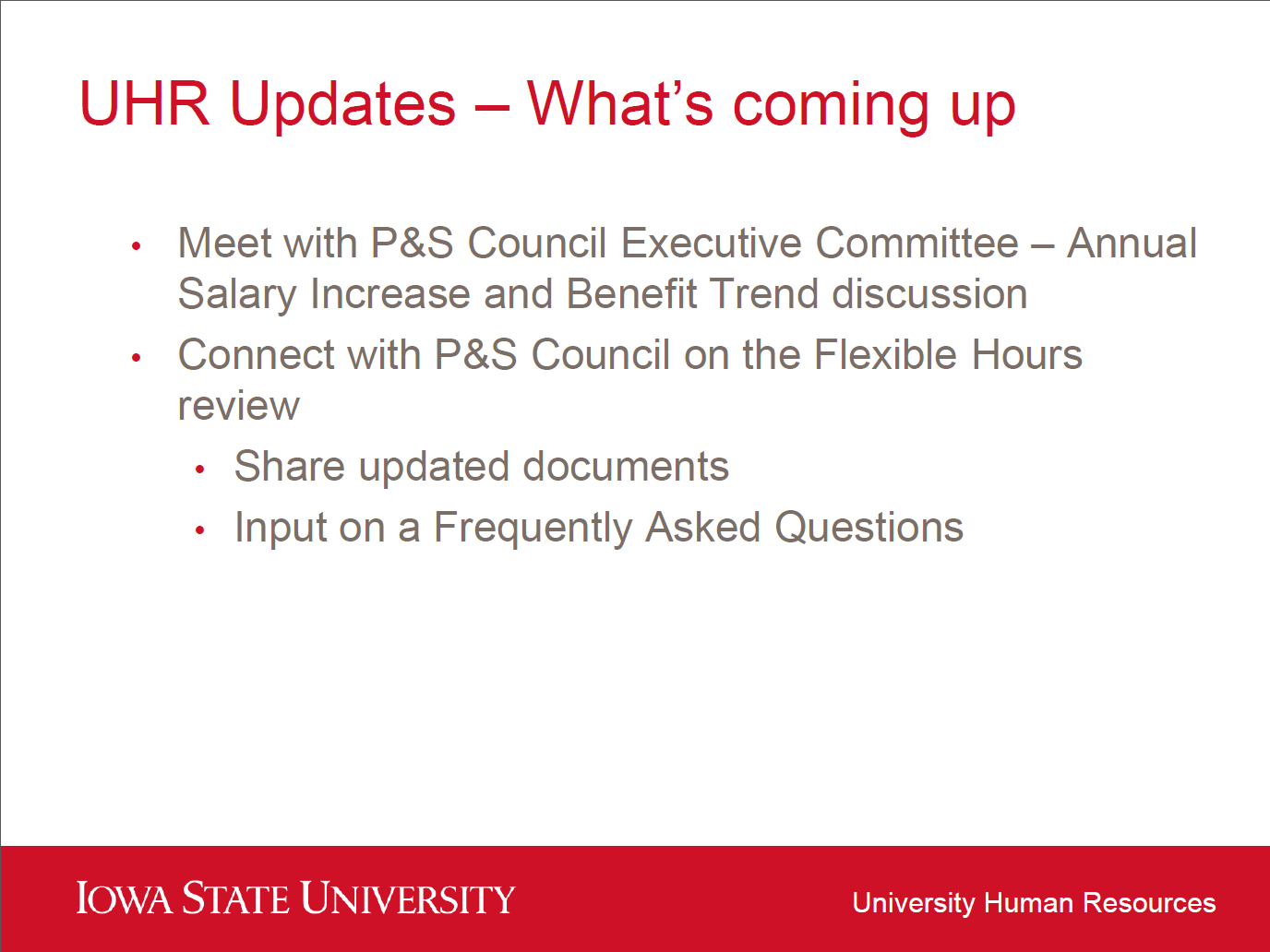 AGENDA (Continued)
4. Executive Committee Reports
President
Tera Lawson
Secretary/Treasurer
Kate Goudy-Haht
VP for University Community Relations
Jessica Bell
VP for University Planning and Budget
Jordan Bates
VP for Equity and Inclusion
Katie Davidson
AGENDA (Continued)
5. Committee Reports
Awards	Diane Rupp
Communications	Amy Ward
Compensation & Benefits	Karl Schindel
Peer Advocacy	Ben Green
Policies & Procedures	Kris Koerner
Professional Development	Kate Goudy-Haht
Representation	Stacy Renfro
AGENDA (Continued)
6. Unfinished Business and General Orders
None
AGENDA (Continued)
7. New Business
Motion to amend Rules and Bylaws of the Professional and Scientific Council

Motion to send the ISU Lactation Spaces and Policies Proposal to University Human Resources
AGENDA (Continued)
8. Announcements
Announcements from Councilors

P&S Council Seminar Series Event
“It matters what staff say, too” 
Denise Williams-Klotz and Katie Davidson
April 19, 2-3 PM, Memorial Union Gallery Room

Executive Committee Meeting
April 15, 10:00 AM – 12:00 PM, 107 Lab of Mechanics

General Council Meeting
May 5, 2:10 – 4:00 PM, Gallery Room, Memorial Union

Last General Countil Meeting of the year: 
May 26, 2:10 – 4:00 PM, 2226 Veterinary Medicine
Adjournment